EU:s NIS-direktiv i Sverige
“The Directive on security of network and information systems”
Vad innebär NIS?
“The Directive on security of network and information systems”

NIS-direktivet syftar till att uppnå en hög gemensam nivå på säkerhet i nätverk och informationssystem inom den europeiska unionen.
[Speaker Notes: Michael]
NIS-direktivet i Sverige
EU:s NIS-direktiv införlivades under 2018 i svensk rättsordning genom ny lag och förordning:
Lag (2018:1174) om informationssäkerhet i samhällsviktiga och digitala tjänster
Förordning (2018:1175) om informationssäkerhet för samhällsviktiga och digitala tjänster

Myndigheten för samhällsskydd och beredskap (MSB) äger lagstadgad föreskriftsrätt utifrån den nya lagen och förordningen
MSB har föreskrivit att IVO är kontrollerande myndighet för kommunala aktörer inom hälso- och sjukvård
[Speaker Notes: Ny svensk lag och förordning

MSB:s föreskrifter]
Berörda samhällsviktiga funktioner: (Tjänster)
Lagstiftningen gäller leverantörer av samhällsviktiga tjänster inom sektorerna:
Energi
Transporter
Bankverksamhet
Finansmarknadsinfrastruktur
Hälso- och sjukvårdssektorn
Leverans och distribution av dricksvatten
Digital infrastruktur

MSB har en bred roll kopplat till regleringen som bland annat innefattar föreskriftsrätt, samordning och mottagare av incidentrapporter
[Speaker Notes: 7 sektorer varav Hälso- och sjukvård är en]
MSB:s föreskrifter
MSB och tillsynsmyndigheterna har föreskriftsrätt kopplat till NIS-regleringen:
MSBFS 2018:7 föreskrifter om anmälan och identifiering av leverantörer av samhällsviktiga tjänster
MSBFS 2018:8 föreskrifter och allmänna råd om informationssäkerhet för leverantörer av samhällsviktiga tjänster
MSBFS 2018:9 föreskrifter och allmänna råd om rapportering av incidenter för leverantörer av samhällsviktiga tjänster
MSBF 2018:11 föreskrifter och allmänna råd om frivillig rapportering av incidenter i tjänster som är viktiga för samhällets funktionalitet
[Speaker Notes: MSBF 2018:10 gäller bara digitala tjänster.]
NIS-KRAV
Leverantörer av samhällsviktiga tjänster och digitala tjänster* ska:
bedriva ett systematiskt och riskbaserat informationssäkerhetsarbete (enligt MSBFS 2018:8)
rapportera NIS-incidenter till MSB (enligt MSBFS 2018:9)

Det är även möjligt för frivilliga att rapportera incidenter inom ramen för NIS-regleringen.(enligt MSBFS 2018:11)

(*Definieras i MSBFS 2018:7)
Incidentrapportering
Utdrag ur PM från Göteborgs Stads avdelning för samhällsskydd och beredskap, 28 november 2018 Diarienummer: 0650/18:
"-Samtliga verksamheter som berörs av NIS-regleringen ska rapportera incidenter till MSB. Incidenter som ska rapporteras är sådana som har betydande inverkan på kontinuiteten i en samhällsviktig tjänst."
Rapporteringspliktig incident
Rapporteringspliktig incident enligt MSBFS 2018:9
1 § Incidenter som orsakar störningar vilka får betydande inverkan på kontinuiteten i den samhällsviktiga tjänsten är rapporteringspliktiga enligt 18 § lagen (2018:1174) om informationssäkerhet för samhällsviktiga och digitala tjänster.
[Speaker Notes: Michael]
Hur går vi vidare?
En modell för hantering av NIS-incident inom GBG Stads hälso- och sjukvård har utarbetats.​​
​Modellen är framtagen av en arbetsgrupp bestående av utvecklingsledare inom säkerhet och krisberedskap samt IT i nära samverkan med HSE områdeschefer samt andra representanter för lokala hälso- och sjukvårdsenheter.

Modellen tar avstamp ur och kopplar till befintliga rutiner och processer för avvikelsehantering inom stadsdelsförvaltningarnas hälso- och sjukvårdsområde.

Den ska ses som en rekommendation och övergripande stöd för fortsatt arbete med inrättande av egen NIS-organisation inom respektive förvaltning. Roller och ansvar beskrivs, dvs VAD ska göras, men VEM som sedan ska utföra och ansvara är upp till varje förvaltning och/eller funktionsgrupp att avgöra.
Befintlig hantering av händelser/avvikelser
Dagens avvikelsehantering via Treservas avvikelsemodul
Om händelsen medfört eller kunnat medföra vårdskada
Allvarlig vårdskada
Infångande av händelse/avvikelse från verksamheten
Annan avvikelse
(Lex Sarah, etc)
Annan hand-läggning
[Speaker Notes: Grunden i NIS-hanteringen är densamma som i befintlig avvikelsehantering, dvs ”verksamheten” rapporterar till närmaste chef, oavsett typ av avvikelse.

Allvarlig vårdskada = anmälan enligt 3 kap. 5 § första stycket patientsäkerhetslagen (2010:659, ”Lex Maria”).
Denna bedömning görs av MAS.]
Händelser/avvikelser - 1
1. Leverantörer inom hälso- och sjukvård ska rapportera incidenter som orsakat störning i den samhällsviktiga tjänsten som innebär att anmälningsskyldighet inträder enligt 3 kap. 5 § första stycket patientsäkerhetslagen (2010:659, ”Lex Maria”).Alltså vid en händelse som har medfört eller hade kunnat medföra allvarlig vårdskada enligt definitionen i 1 kap 5 § PSL och där vårdgivaren påvisat att en incident varit en bidragande orsak till händelsen
NIS
Punkt 2 avser ambulanssjukvård, dvs är inte tillämplig för vår verksamhet
Om nätverk och/eller IT-system varit en bidragande orsak
Om händelsen medfört eller kunnat medföra vårdskada
Allvarlig vårdskada
Infångande av händelse/avvikelse från verksamheten
[Speaker Notes: Allvarlig vårdskada = anmälan enligt 3 kap. 5 § första stycket patientsäkerhetslagen (2010:659, ”Lex Maria”).
Denna bedömning görs av MAS.
Efter det skall även bedömas om nätverk och/eller IT-system varit en bidragande orsak, varvid händelsen också skall bedömas utifrån om det kan vara NIS-incident.]
Händelser/avvikelser - 3
Ev. meddelande från IntraService om incident i nätverk eller informationssystem
NIS
Om händelsen medfört två timmars avbrott i hälso- och sjukvårdsåtgärder
3. Om en incident i vårdgivarens nätverk och informationssystem leder till att avsedda hälso- och sjukvårdsåtgärder inte kan utföras under minst två timmar ska incidentrapportering ske. I detta fall finns ingen koppling till eventuella konsekvenser för patienten. En sådan incident behöver alltså inte påverka patienters hälsotillstånd för att ha en betydande inverkan på tillhandahållandet av tjänsten.
Infångande av händelse/avvikelse från verksamheten
[Speaker Notes: Den första som märker att ett avbrott skett är oftast verksamheten.
I vissa fall blir verksamheten uppmärksammad på ett avbrott genom en signal från IntraService, via SMS eller e-post.
För att säkerställa att ni automatiskt får information från Intraservice gällande avbrott eller störningar behöver var och en gå in och registrera sitt mobilnumer samt epostadress på:
https://intranat.goteborg.se/wps/myportal/int?uri=gbglnk:Intranat.sidor.sp.bestalla.create&formGuid=64e978e8-f1e0-4120-a1f1-98557ad494bc&reloadForm=true]
Händelser/avvikelser - 4
Om händelsen medfört sex timmars avbrott i nätverk eller informationssystem
Ev. meddelande från IntraService om incident i nätverk eller informationssystem
NIS
4. Bestämmelsen avser incidenter i alla nätverk och informationssystem som vårdgivaren använder. Det vill säga inte bara de system som används för hälso- och sjukvård enligt punkt 3, utan även t.ex. IP-telefoni eller administrativa system som t.ex. används för att användare ska kunna kontakta vårdenheten och få övriga upplysningar om hur dennes vård kommer bedrivas. Incidenter som inte fått några konsekvenser för patientsäkerheten, men som pågår en längre tid, kan indikera brister i det systematiska informationssäkerhetsarbetet och ska därför rapporteras
Infångande av händelse/avvikelse från verksamheten
[Speaker Notes: Den första som märker att ett avbrott skett är oftast verksamheten.
I vissa fall blir verksamheten uppmärksammad på ett avbrott genom en signal från IntraService, via SMS eller e-post.

För att säkerställa information från Intraservice gällande avbrott eller störningar behöver var och en gå in och registrera sitt mobilnummer samt e-postadress på:
https://intranat.goteborg.se/wps/myportal/int?uri=gbglnk:Intranat.sidor.sp.bestalla.create&formGuid=64e978e8-f1e0-4120-a1f1-98557ad494bc&reloadForm=true]
Händelser/avvikelser
Om händelsen medfört sex timmars avbrott i nätverk eller informationssystem
Ev. meddelande från IntraService om incident i nätverk eller informationssystem
NIS
Om händelsen medfört två timmars avbrott i hälso- och sjukvårdsåtgärder
Om nätverk och/eller IT-system varit en bidragande orsak
Om händelsen medfört eller kunnat medföra vårdskada
Allvarlig vårdskada
Infångande av händelse/avvikelse från verksamheten
Annan avvikelse
(Lex Sarah, etc)
Annan hand-läggning
[Speaker Notes: Sammanfattningsvis – detta är hela bilden]
Händelser/avvikelser
Med stöd av IntraService
Om händelsen medfört sex timmars avbrott i nätverk eller informationssystem
Ev. meddelande från IntraService om incident i nätverk eller informationssystem
NIS
HSENIS-bedömare
Om händelsen medfört två timmars avbrott i hälso- och sjukvårdsåtgärder
Om nätverk och/eller IT-system varit en bidragande orsak
Om händelsen medfört eller kunnat medföra vårdskada
Allvarlig vårdskada
MAS, MAR
Infångande av händelse/avvikelse från verksamheten
Chef
Annan avvikelse
(Lex Sarah, etc)
Annan hand-läggning
[Speaker Notes: Alla avvikelser ska rapporteras enligt rutin för befintlig avvikelsehantering till chef, dvs att grunden i NIS-hanteringen är densamma som i befintlig avvikelsehantering.  ”Verksamheten” rapporterar alltså avvikelser rutinmässigt till närmaste chef, oavsett typ av avvikelse.

Avvikelser av typ 1 (”Lex Maria”) bedöms av MAS/MAR ifall anmälningsskyldighet enligt 3 kap. 5 § första stycket patientsäkerhetslagen (2010:659) inträtt. 
MAS/MAR gör sådan anmälan enligt befintliga rutiner, men sänder vidare underlaget till NIS-bedömare inom HSE, för bedömning om det även kan antas vara en NIS-incident.]
Händelser/avvikelser
Med stöd av IntraService
Om händelsen medfört sex timmars avbrott i nätverk eller informationssystem
Ev. meddelande från IntraService om incident i nätverk eller informationssystem
HSENIS-bedömare
NIS-rapport skede 2
NIS-rapport skede 1
Om händelsen bedömts som NIS-incident
NIS-rapport skede 3
Om händelsen medfört två timmars avbrott i hälso- och sjukvårdsåtgärder
Inom 4 veckor från skede 1
Inom 6 timmar från bedömd som NIS-incident
Inom 24 timmar från bedömd som NIS-incident
Om nätverk och/eller IT-system varit en bidragande orsak
Om händelsen medfört eller kunnat medföra vårdskada
Allvarlig vårdskada
MAS, MAR
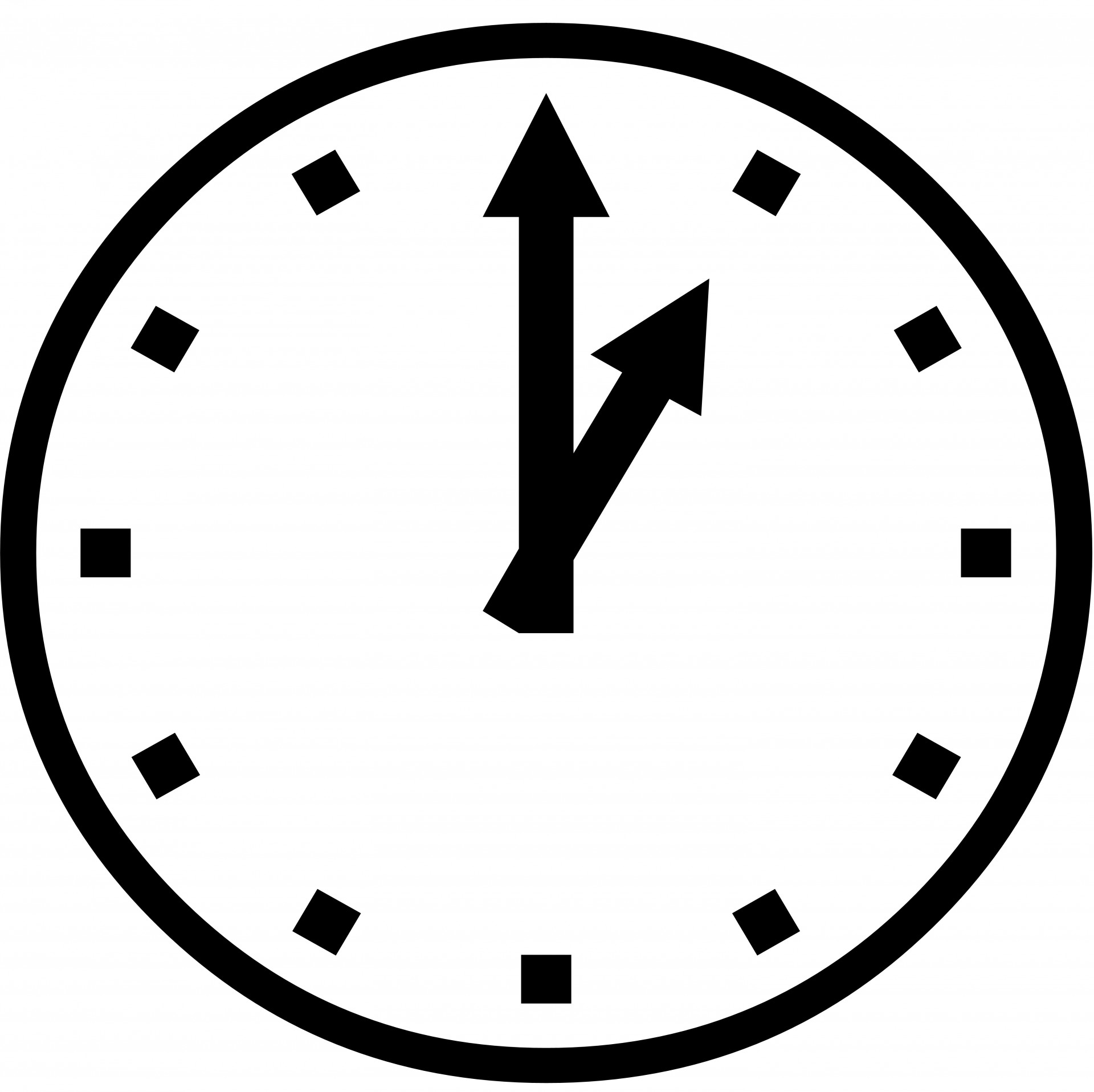 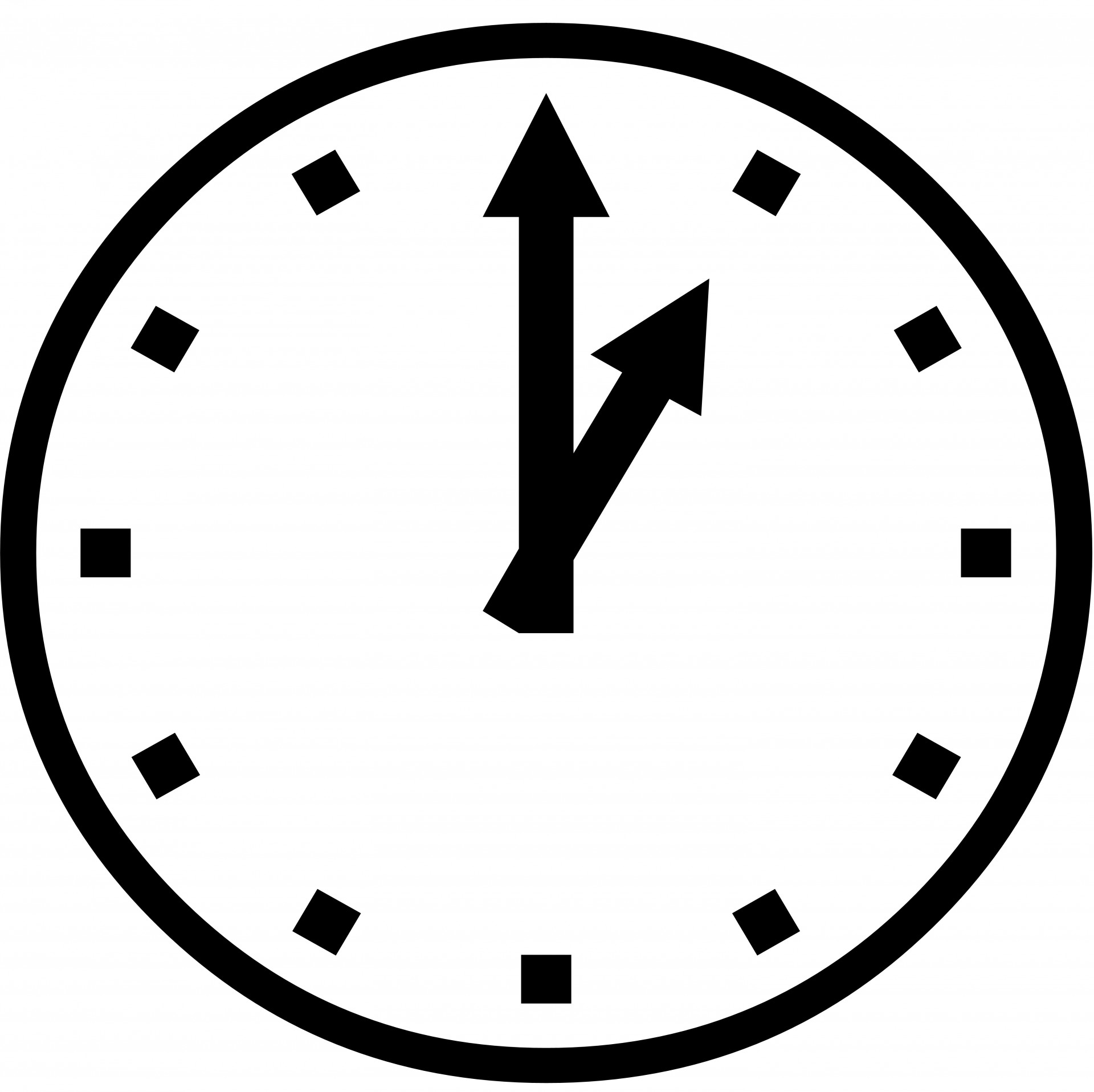 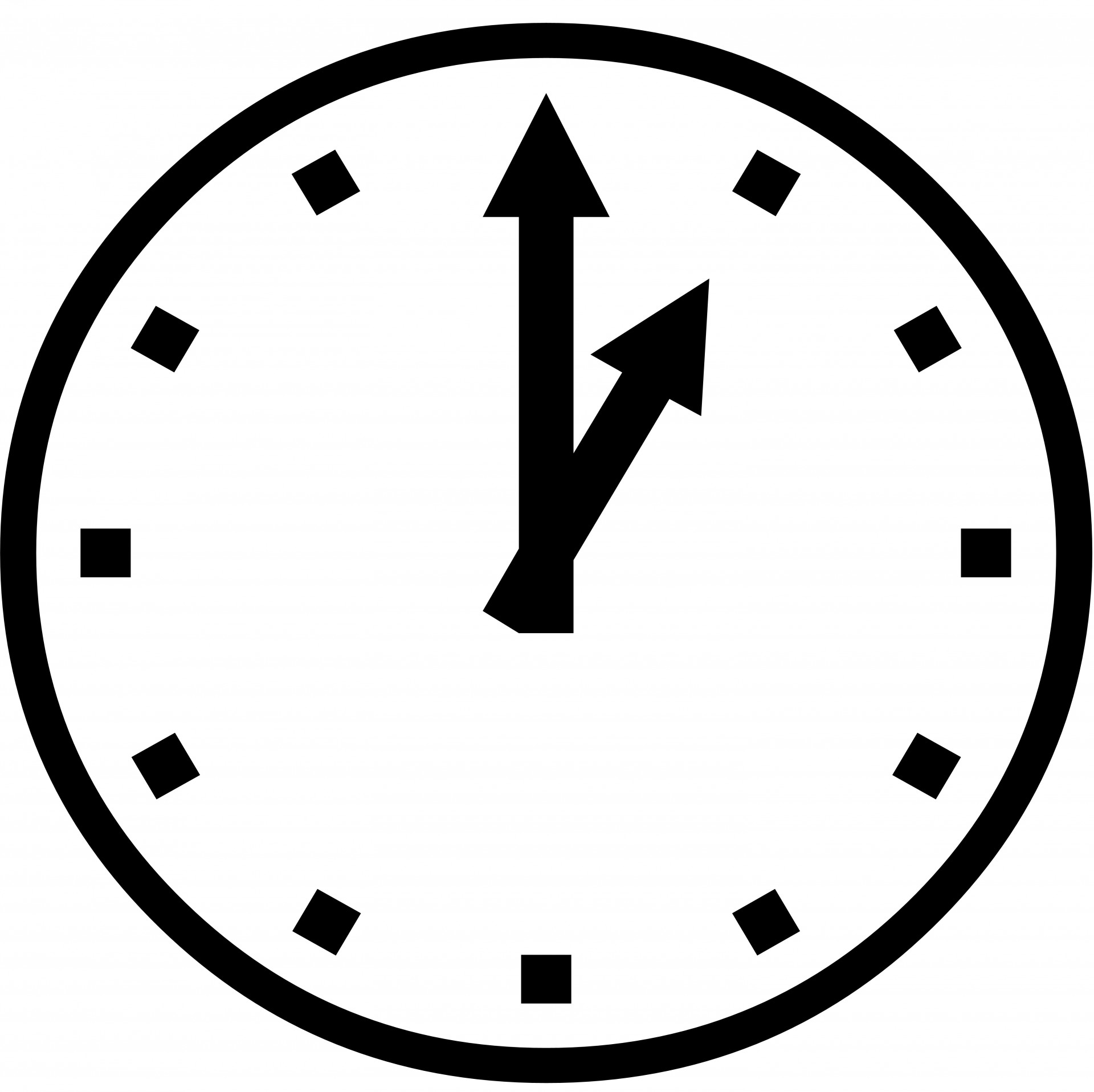 Infångande av händelse/avvikelse från verksamheten
Chef
Annan avvikelse
(Lex Sarah, etc)
Annan hand-läggning
[Speaker Notes: Alla avvikelser ska rapporteras enligt rutin för befintlig avvikelsehantering till chef, dvs att grunden i NIS-hanteringen är densamma som i befintlig avvikelsehantering.  ”Verksamheten” rapporterar alltså avvikelser rutinmässigt till närmaste chef, oavsett typ av avvikelse.

Avvikelser av typ 1 (”Lex Maria”) bedöms av MAS/MAR ifall anmälningsskyldighet enligt 3 kap. 5 § första stycket patientsäkerhetslagen (2010:659) inträtt. 
MAS/MAR gör sådan anmälan enligt befintliga rutiner, men sänder vidare underlaget till NIS-bedömare inom HSE, för bedömning om det även kan antas vara en NIS-incident.]
Vidare...
Nivån på vårt informationssäkerhetsarbete är avgörande för hur väl vi lyckas efterleva såväl NIS som DSF.
Därför viktigt att nu fokusera på att uppnå (eller bibehålla) en fullgod informationssäkerhetsnivå över lag, utöver kraven på incidentrapportering.
Följer vi "Göteborgs stads riktlinje för informationssäkerhet" så lever vi även upp till de övriga NIS-kraven i MSBFS 2018:8 föreskrifter och allmänna råd om informationssäkerhet för leverantörer av samhällsviktiga tjänster.
Viktigt att incidenthanteringen införlivas i övriga incident- och avvikelseprocesser lokalt (Lex Maria och personuppgiftsincident) för att skapa en hållbar och kostnadseffektiv hantering över tid.
UL Säkerhet och krisberedskap i respektive förvaltning utgör lokalt stöd i frågor kring hantering av NIS
NIS-arbetsgruppen bestod av:Per Rosén, SDF Centrum
Michael Nagy, SDF Askim-Frölunda-HögsboZoltan Kovacs, SDF Västra Göteborg
Björn Abelli, SDF Centrum
[Speaker Notes: Kortaste tid för att dra igenom hela presentationen, utan frågestund: ca 12 minuter.
Inkl. tid för frågor och kortare diskussioner: ca 30 minuter]